Microbiology practical
Teamwork 437
Laboratory diagnosis of infections . ID 
Microscopic examination. 
culture. 
Serological tests (Ab). 
Detection of Ag. 
Molecular method .
BACTERIOLOGY
What do you need to describe after seeing the slide?
Gram reaction (positive if purple or dark, negative if
 pink or light).
- Shape + arrangement
The most likely organism
Gram stain
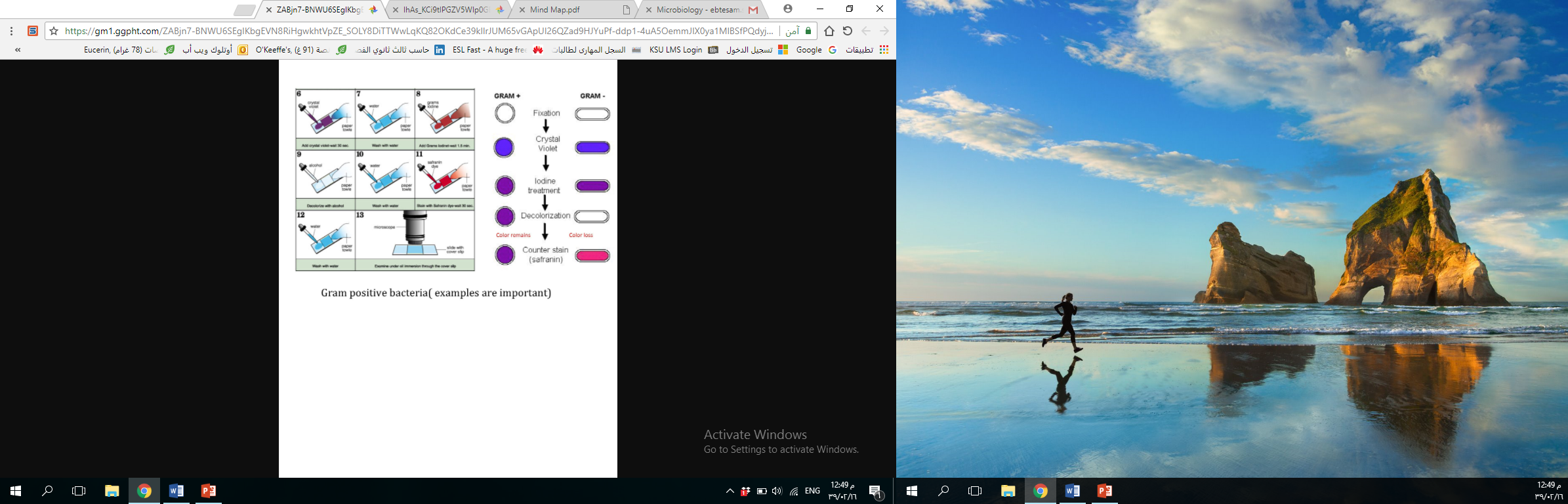 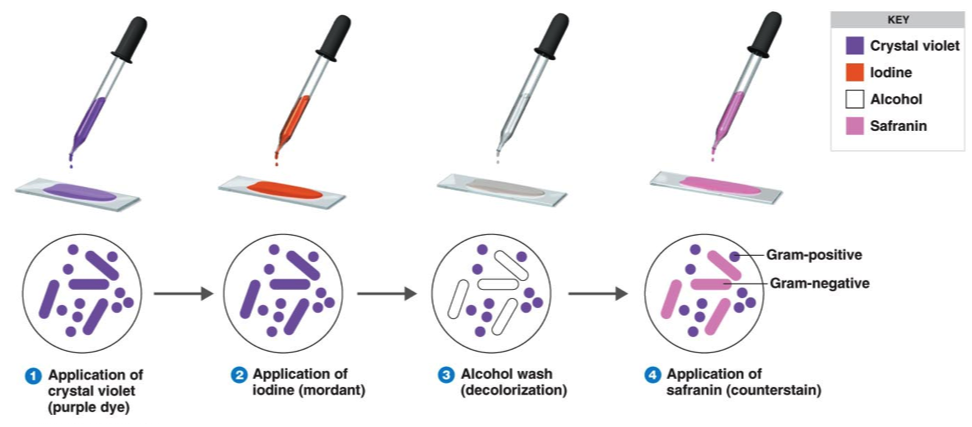 1
2
3
“Write steps in exam”
4
Shape and arrangement
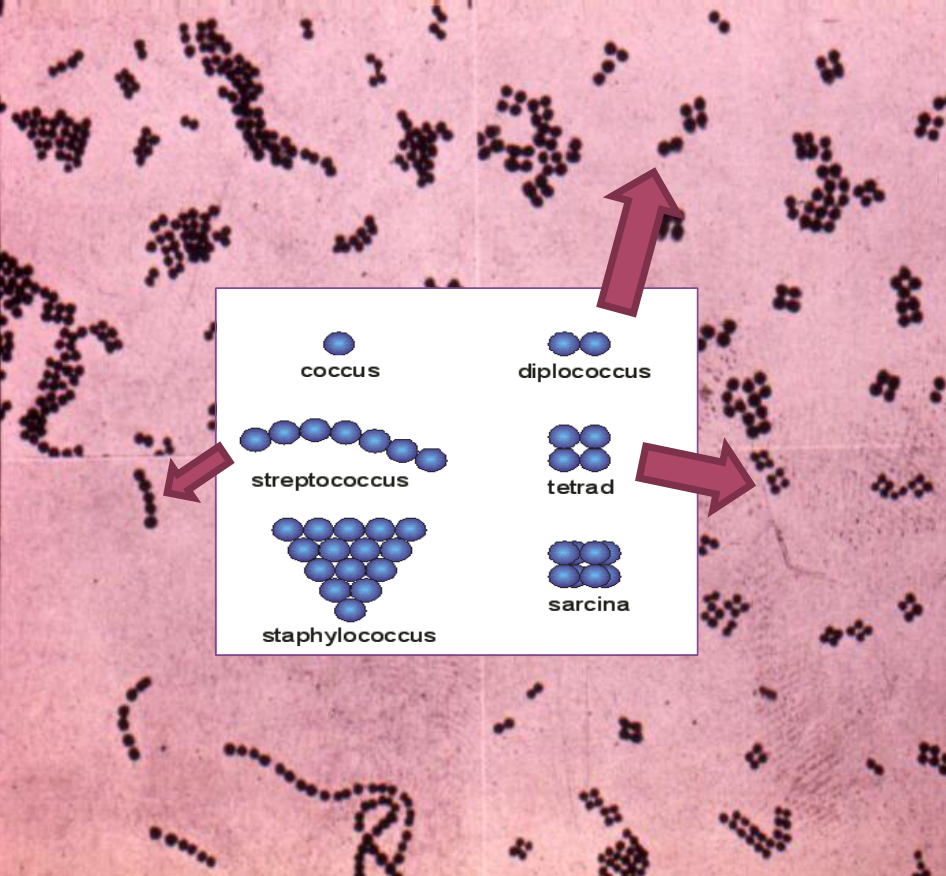 Bacteria cell wall
“ important “
microscopic slides examples
Describe this organism?
Gram positive cocci arrange in chain 
streptococcus
Gram positive cocci arrange in clusters 
staphylococcus
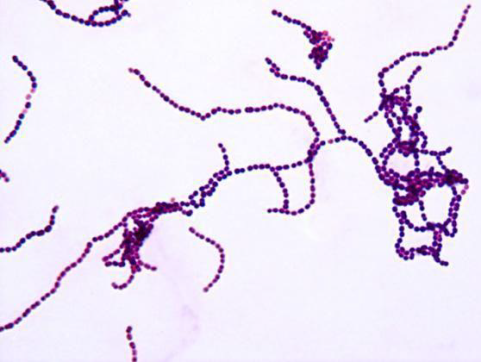 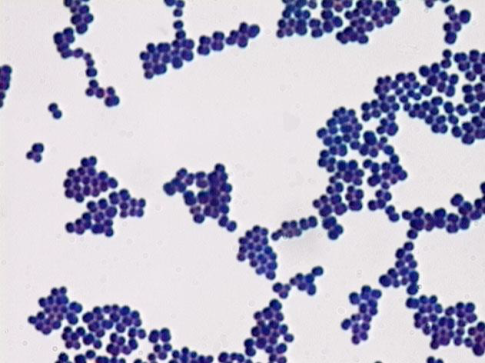 “ important picture “
Gram negative cocci “Diplococci”
e.g Neisseria
Gram negative bacilli “Rod”
e.g E. coli Salmonella
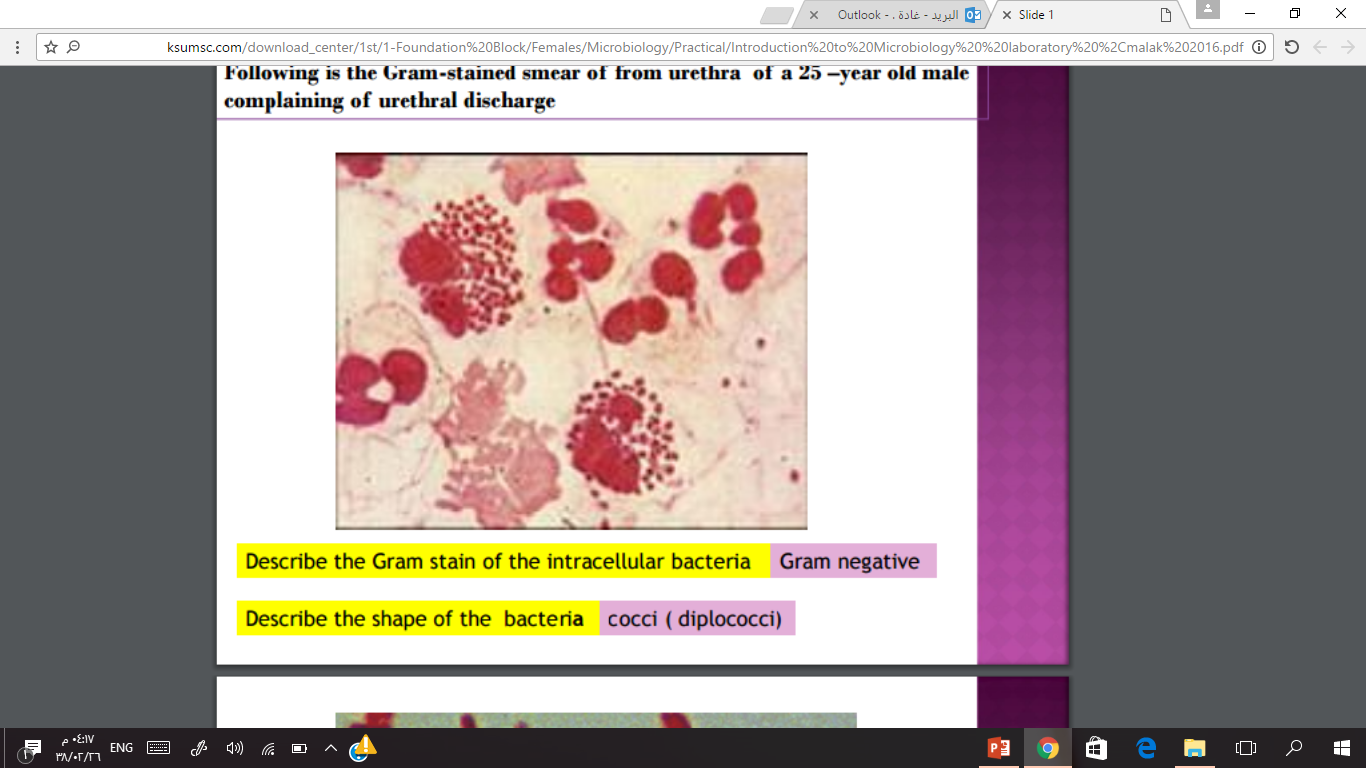 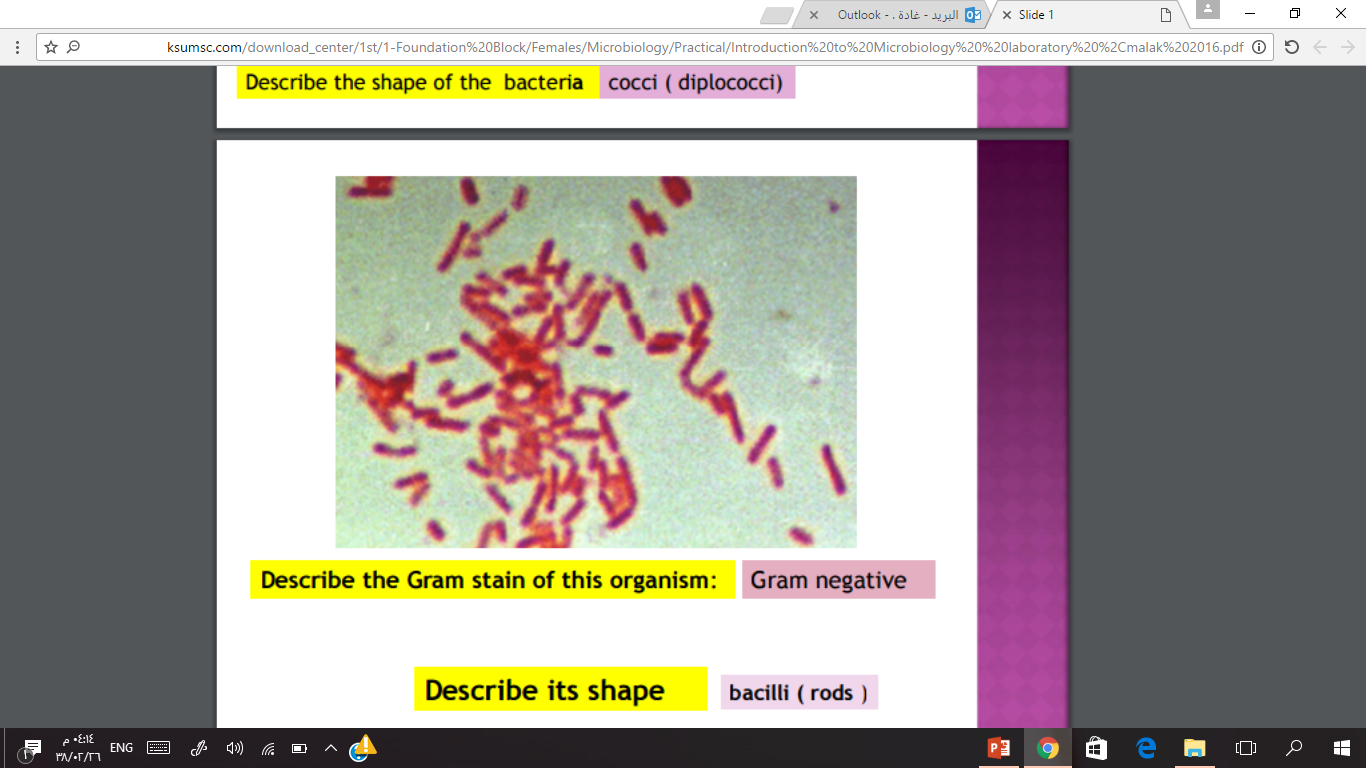 case examples
Following is the Gram-stained smear of from urethra of a 25 year old male complaining of urethral discharge. 
Describe the Gram stain of the intracellular bacteria? Gram negative
Describe the shape of the bacteria? cocci ( diplococci)
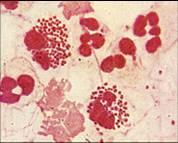 A gram-stained smear of a CSF sample from a 3 years old child seen in the emergency department presenting with fever and neck stiffness.  

Describe what you see ? Gram-positive 
diplococci & pus(neutrophils) cells 
Streptococcus pneumoniae
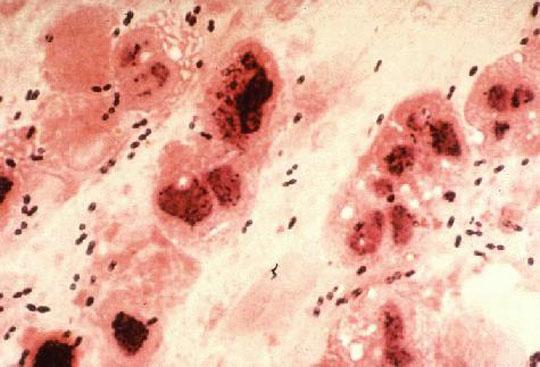 This is a bacterium isolated from a child with sore throat 
and tonsillitis. 

Describe the gram stain ? Gram positive streptococcus
Describe the shape and arrangement of the bacteria ? Cocci in chain
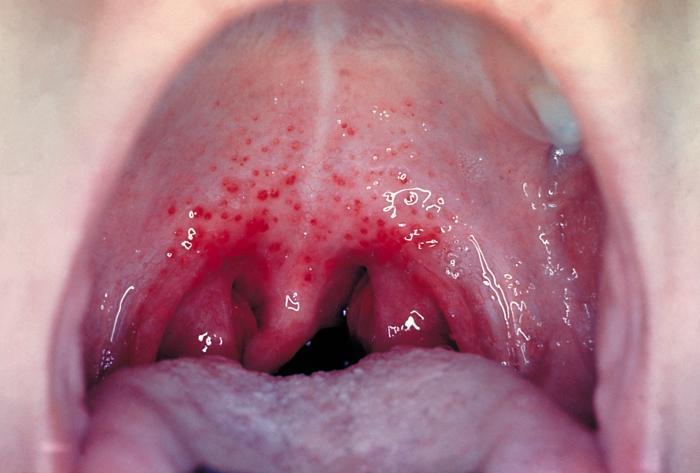 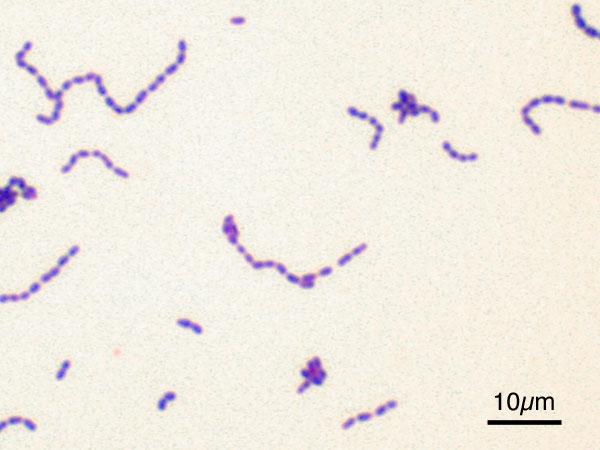 Following is the gram stained smear of an organism isolated from a wound infection.

Describe what you see in this slide? Gram positive cocci in clusters 
What is the likely organism? Staphylococcus aureus
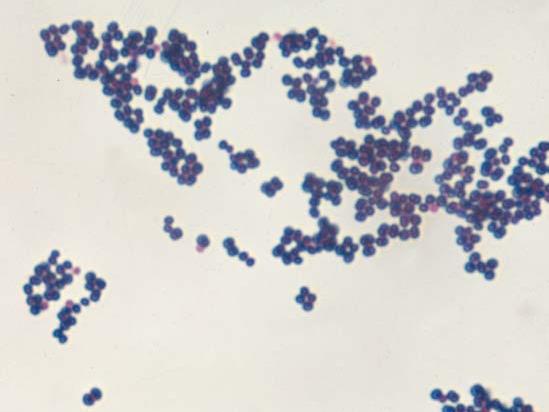 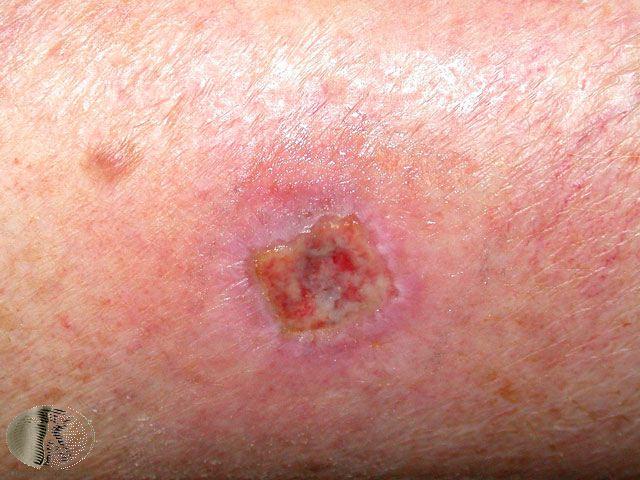 Bacterial culture media
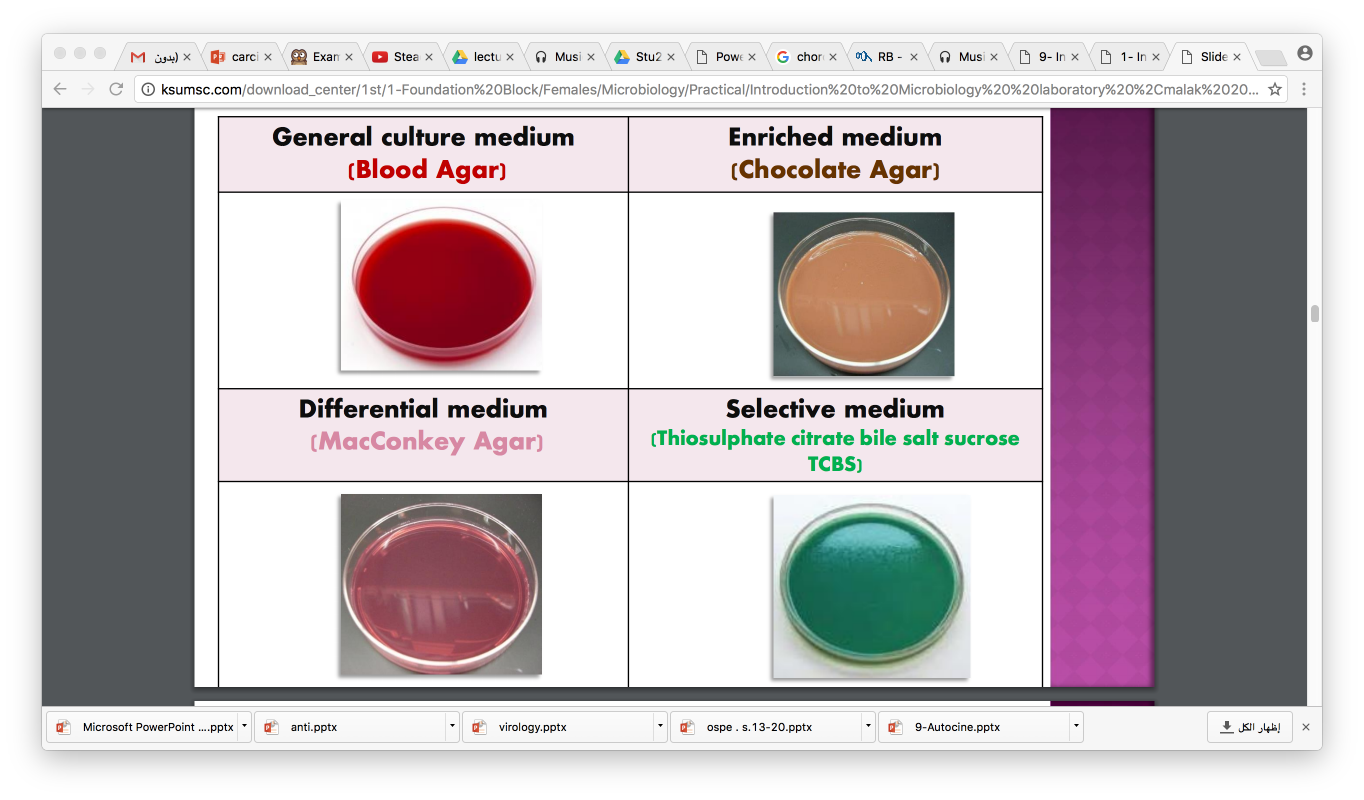 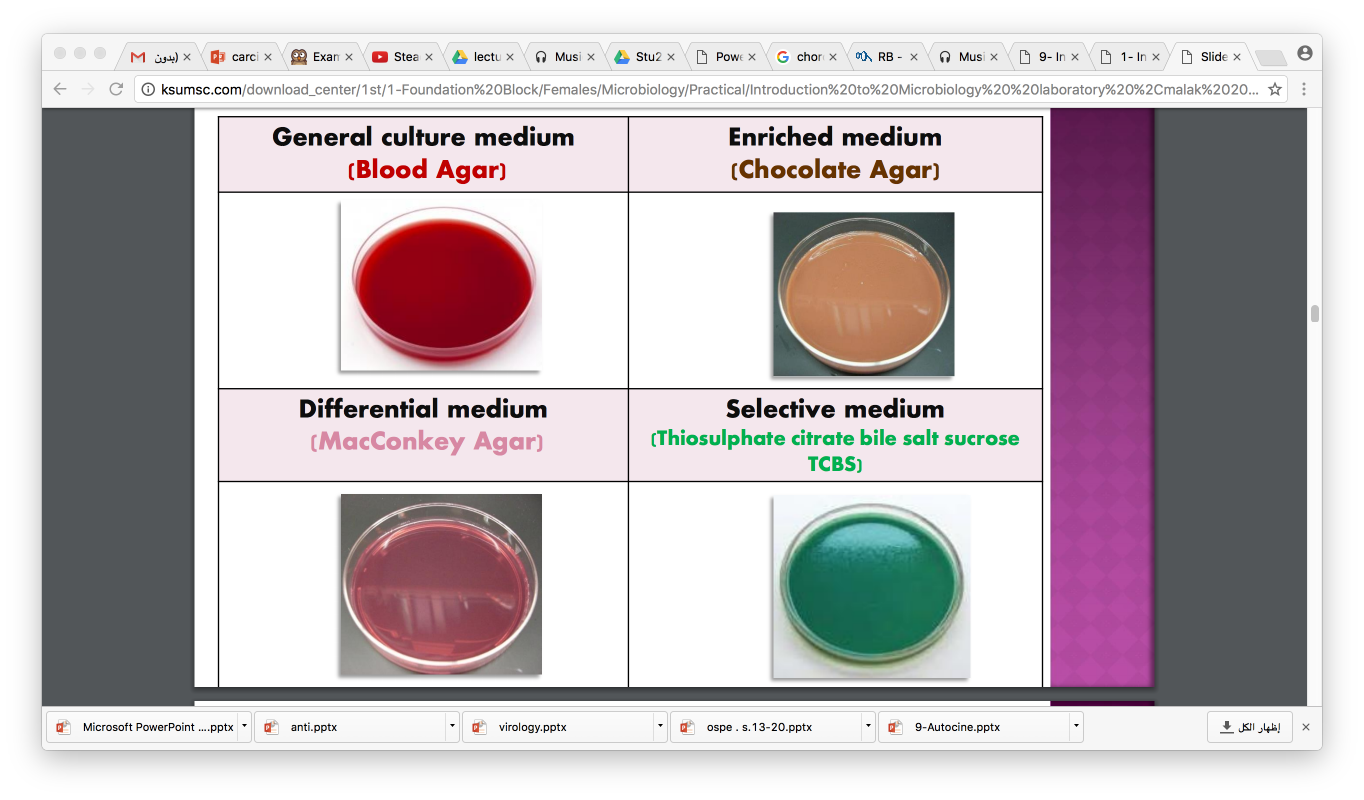 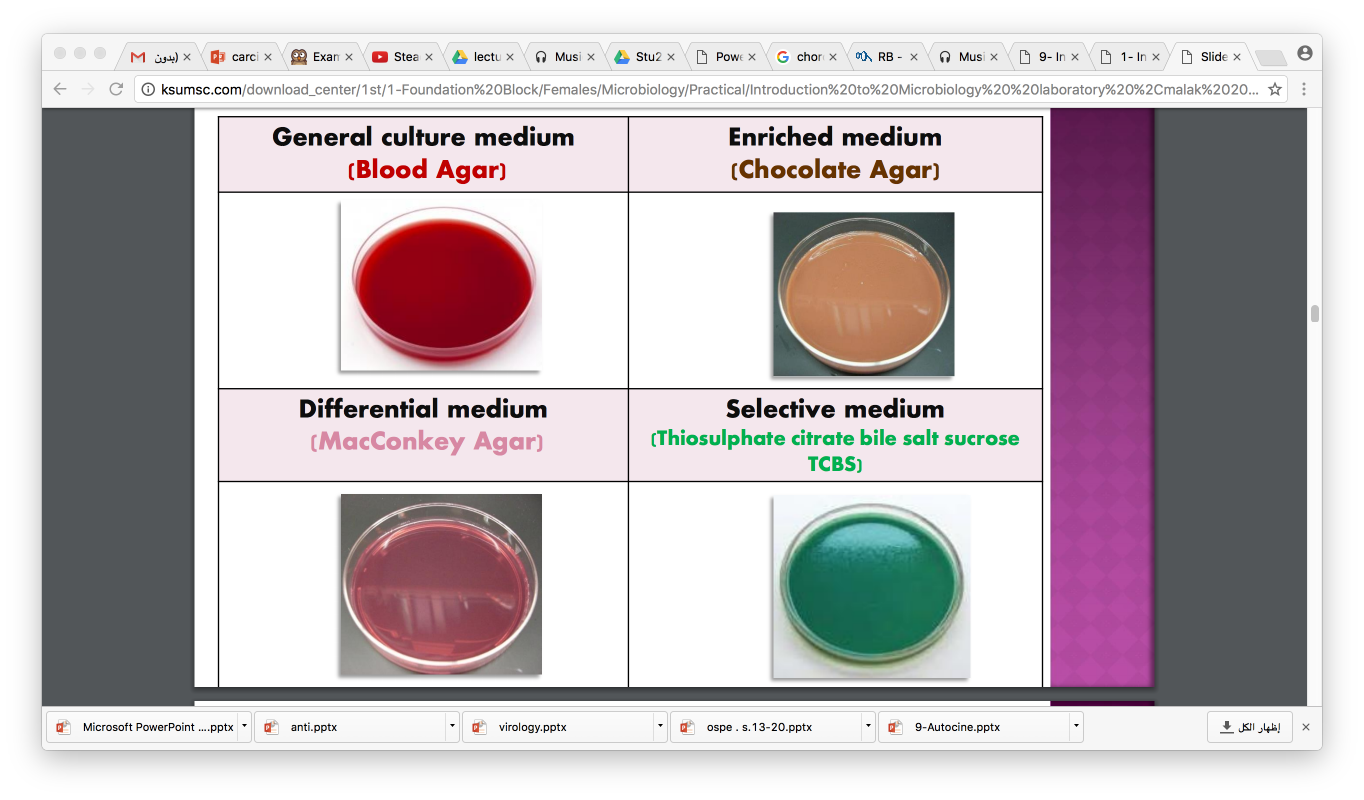 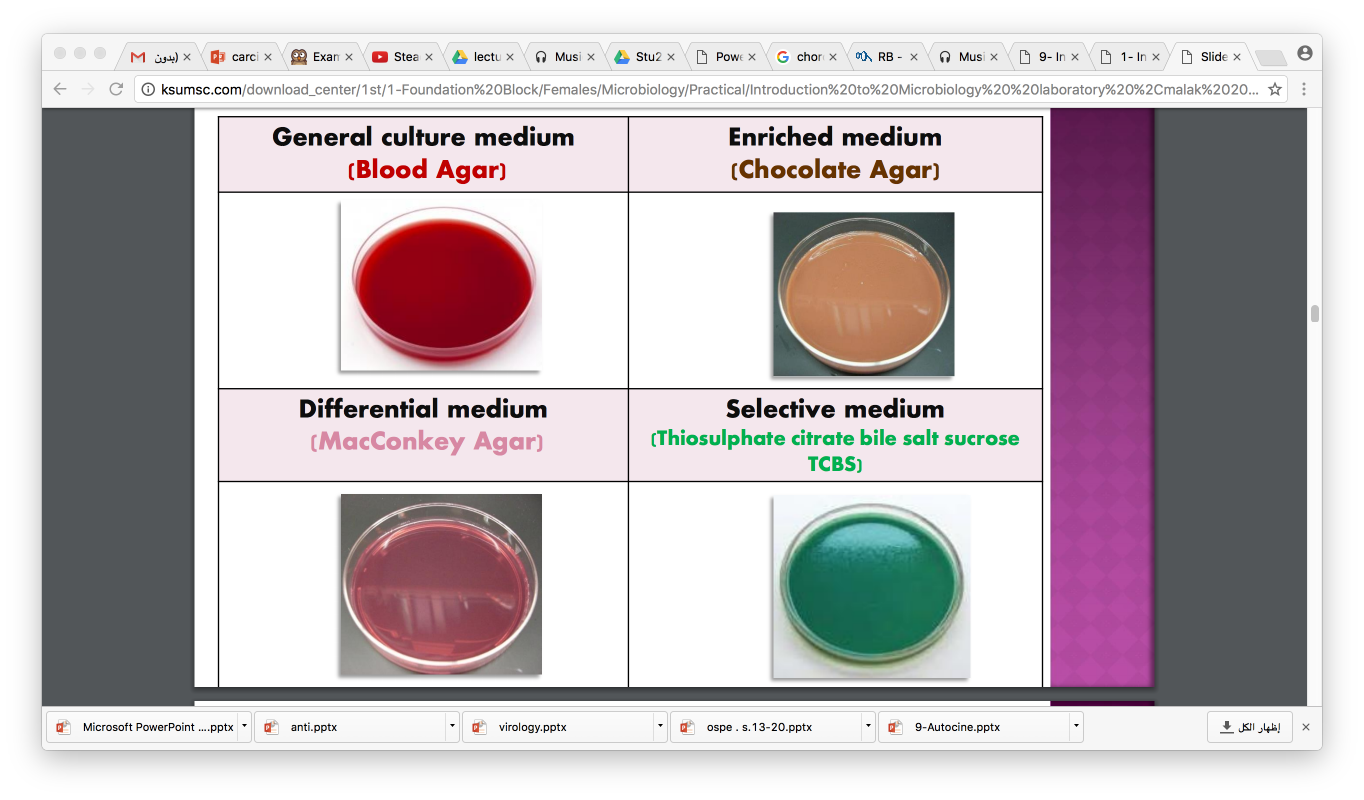 How to differentiate between various 
    type of gram +ve cocci ?
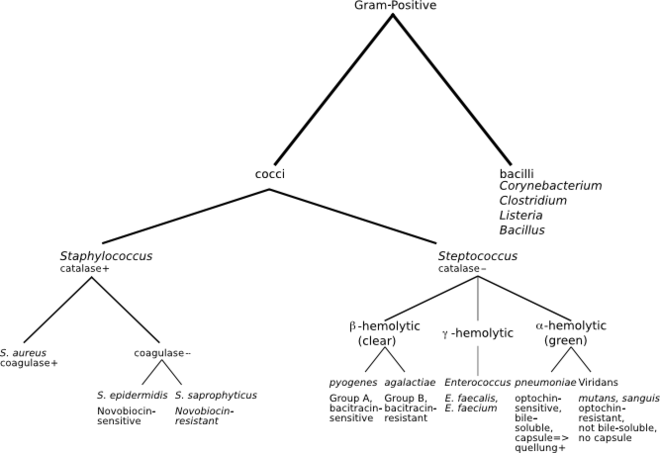 “ examples are important “
Identification of streptococci by ( Hemolytic reaction )
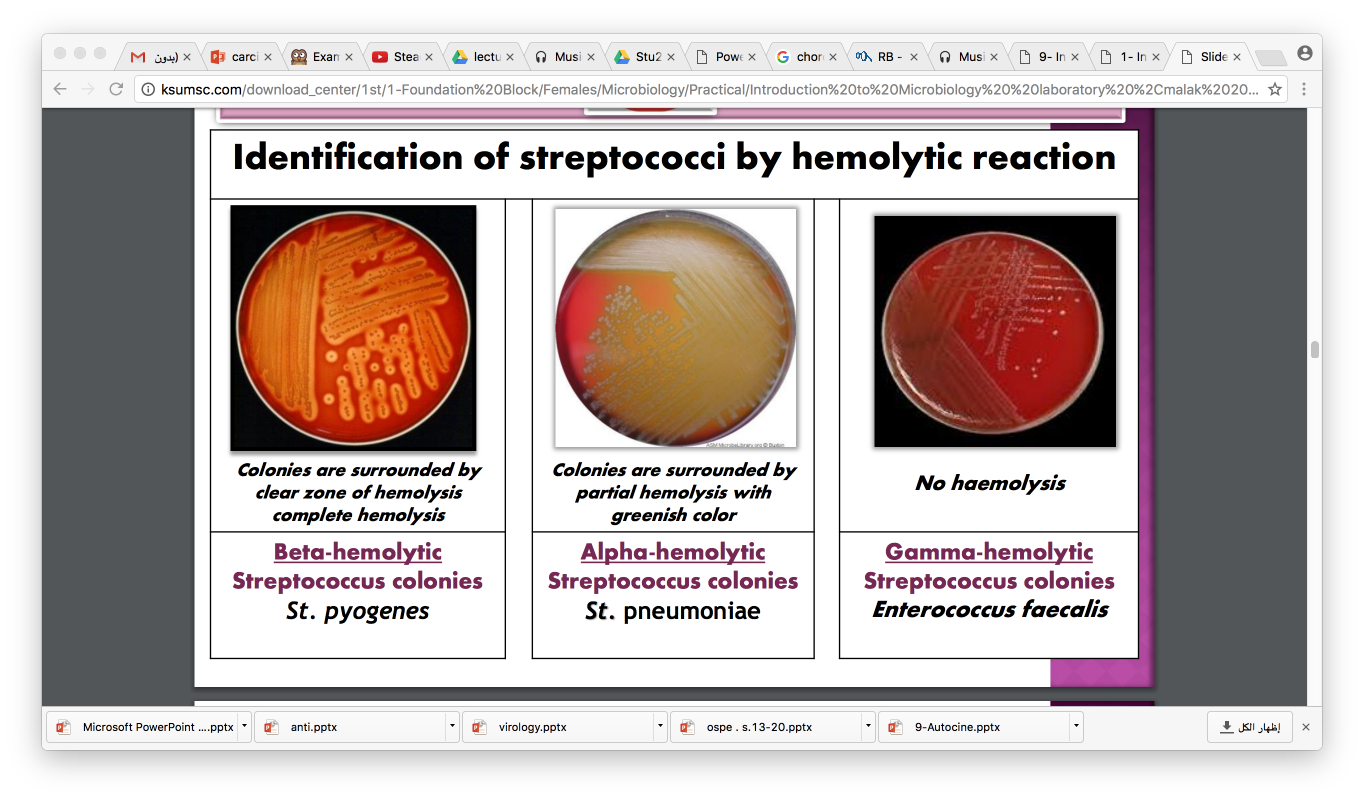 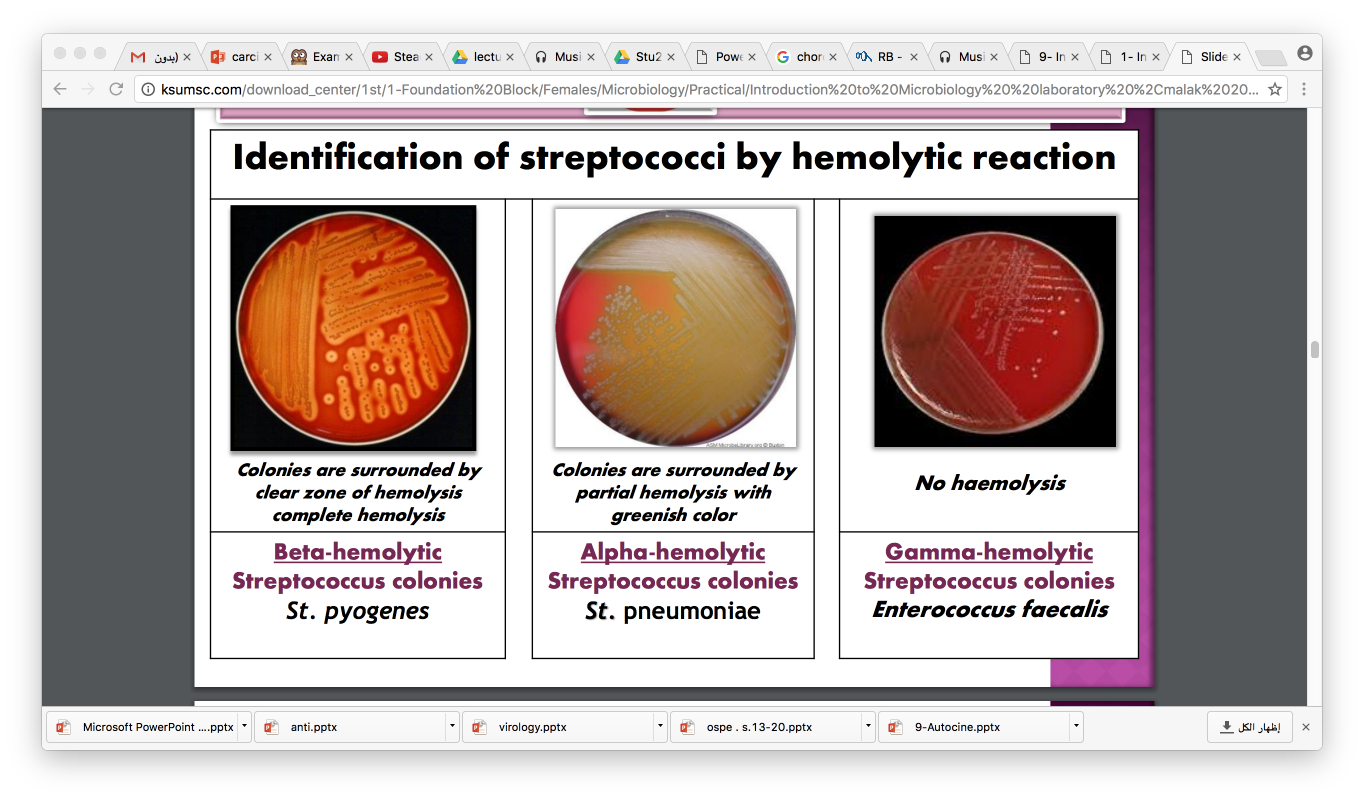 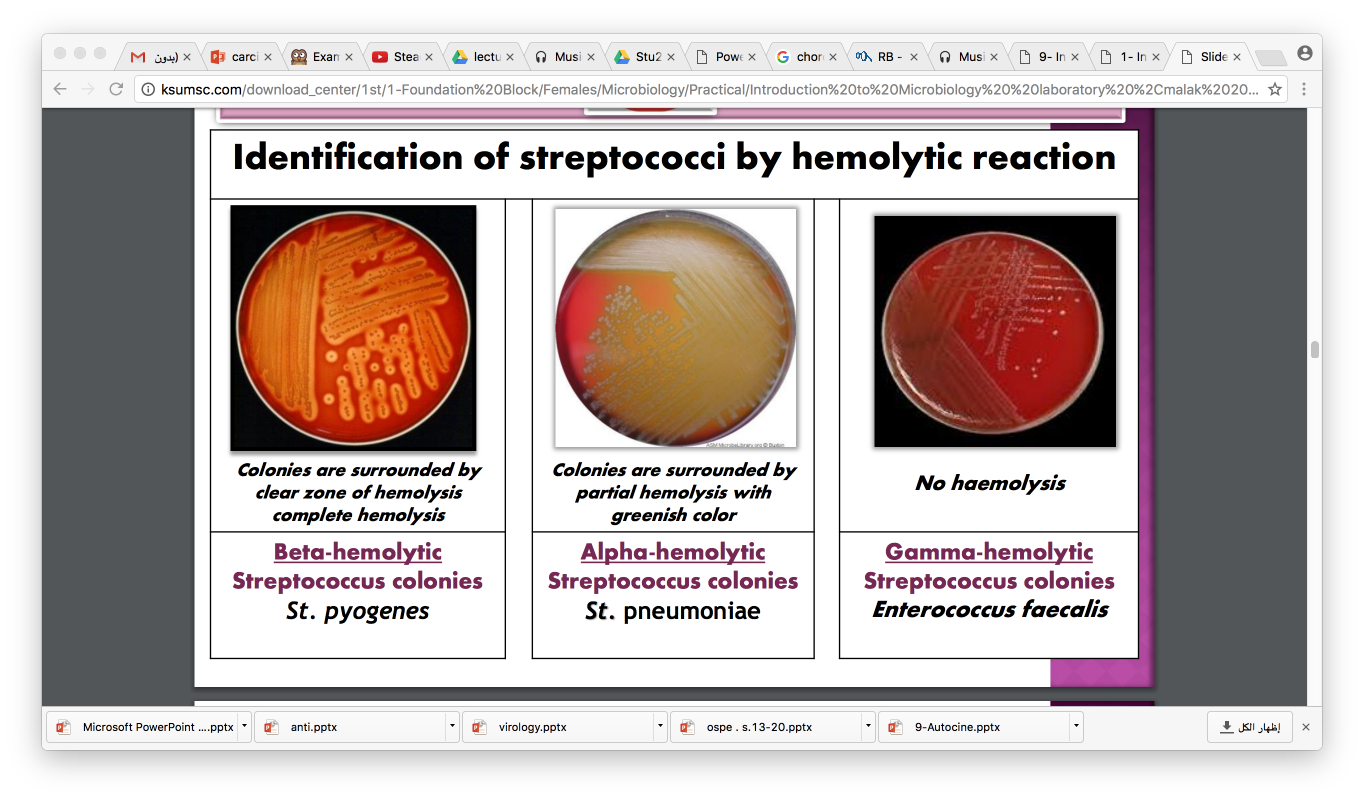 Beta-hemolytic 
Streptococcus colonies
Gamma-hemolytic
Streptococcus colonies
Alpha-hemolytic 
Streptococcus colonies
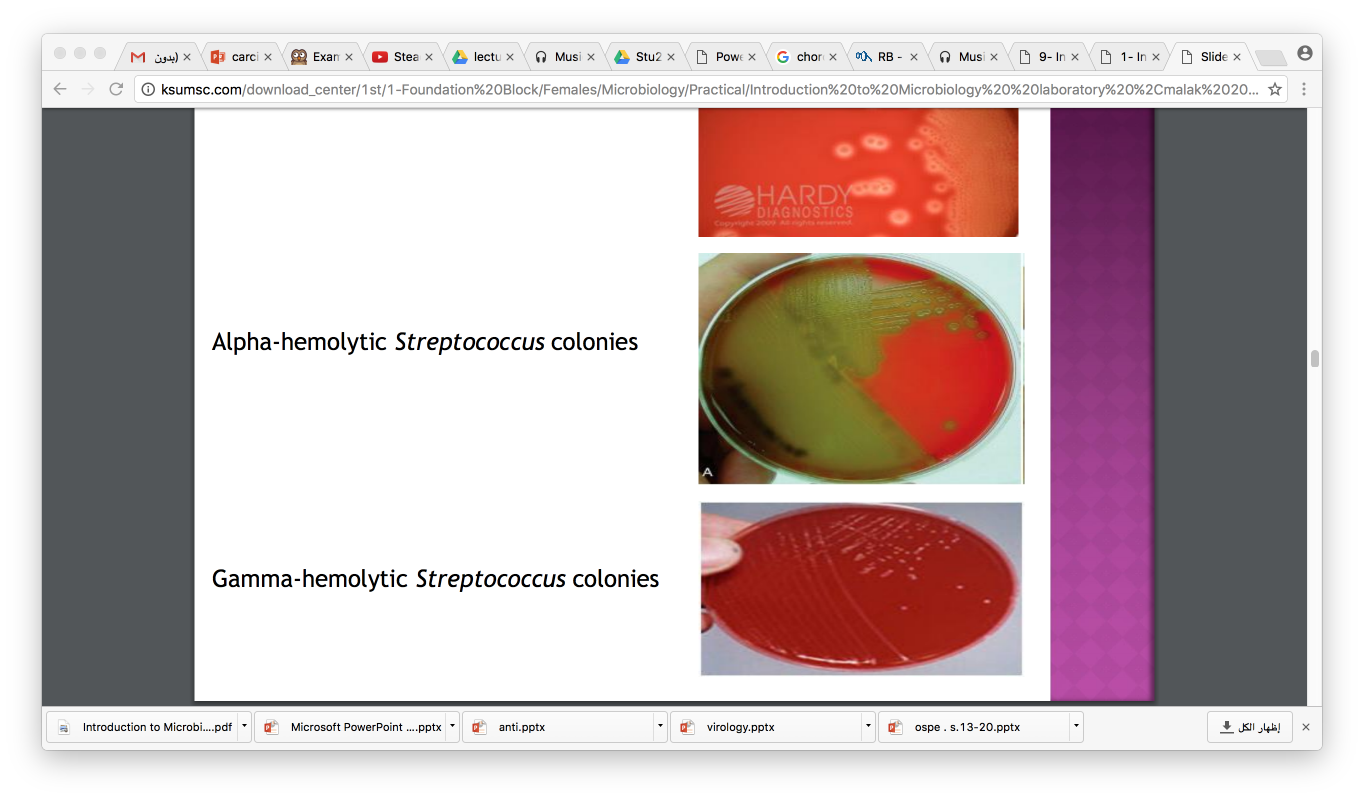 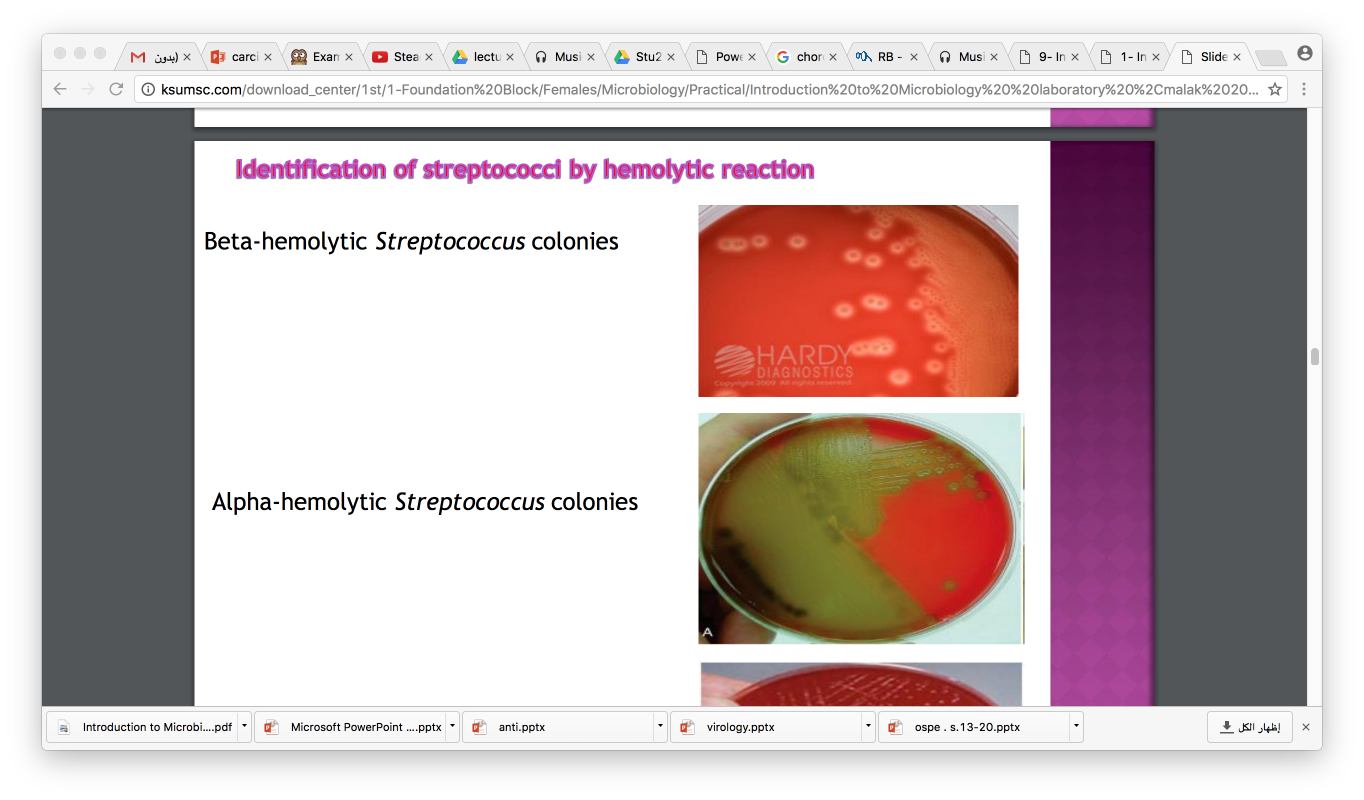 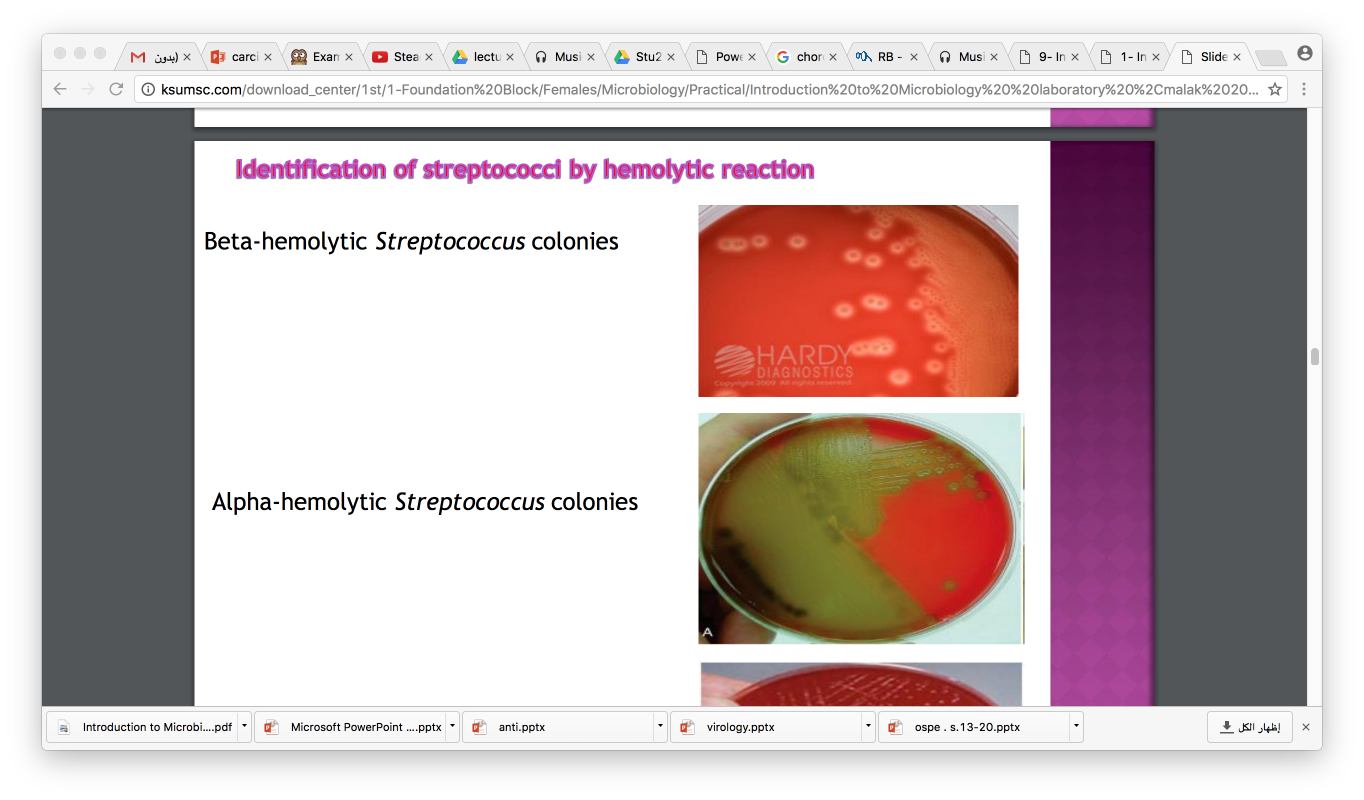 This is a blood agar 
growing beta hemolytic 
streptococci.
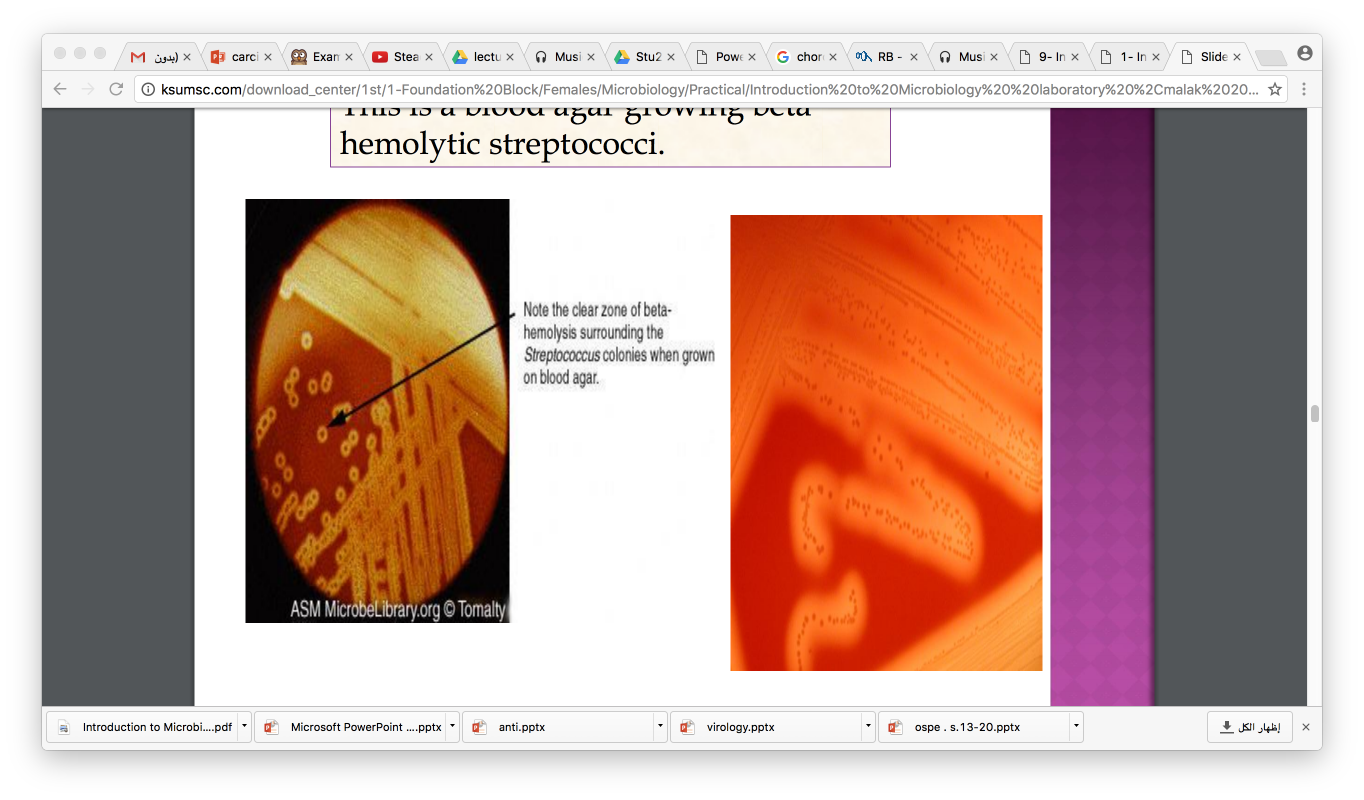 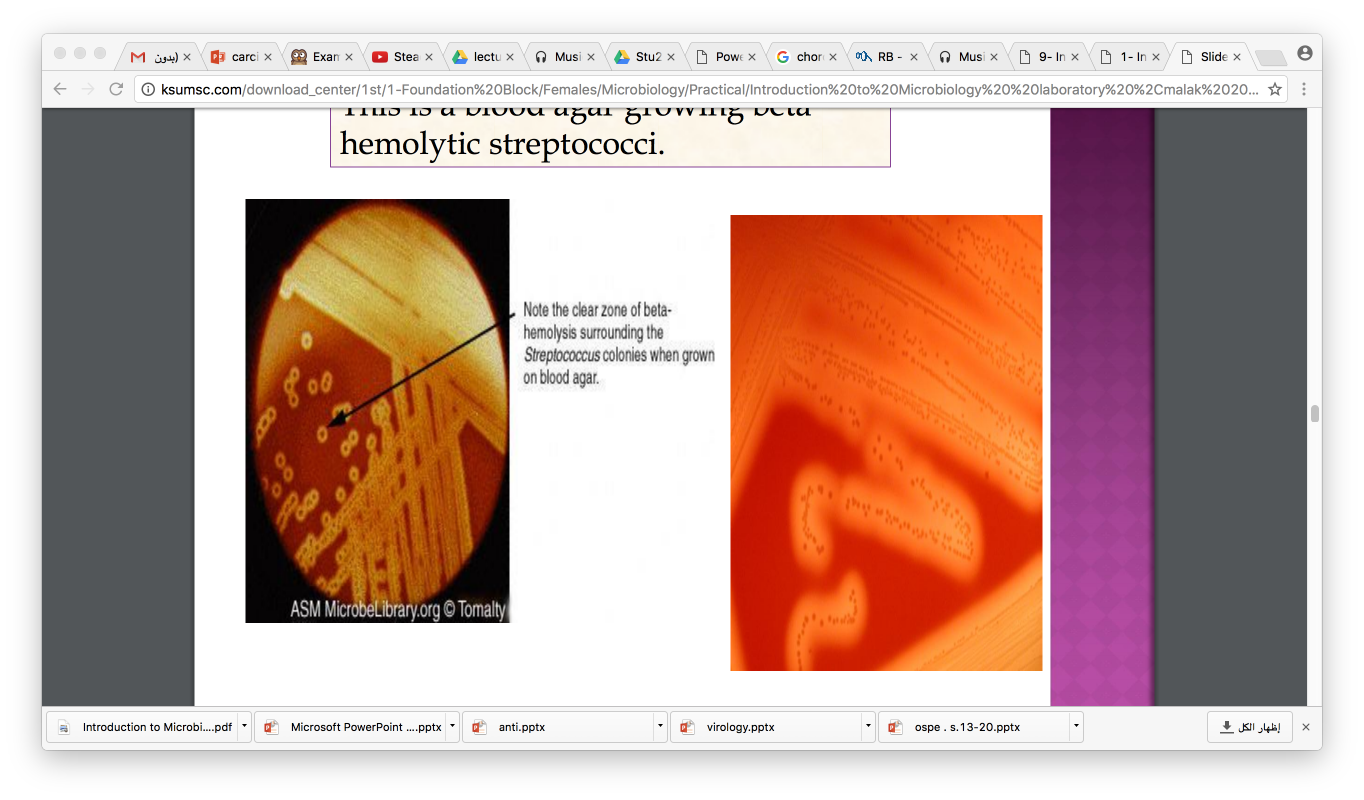 CASE
This culture was grown from a sputum specimen 
of a 60 year old man complaining of cough, fever and chest pain.
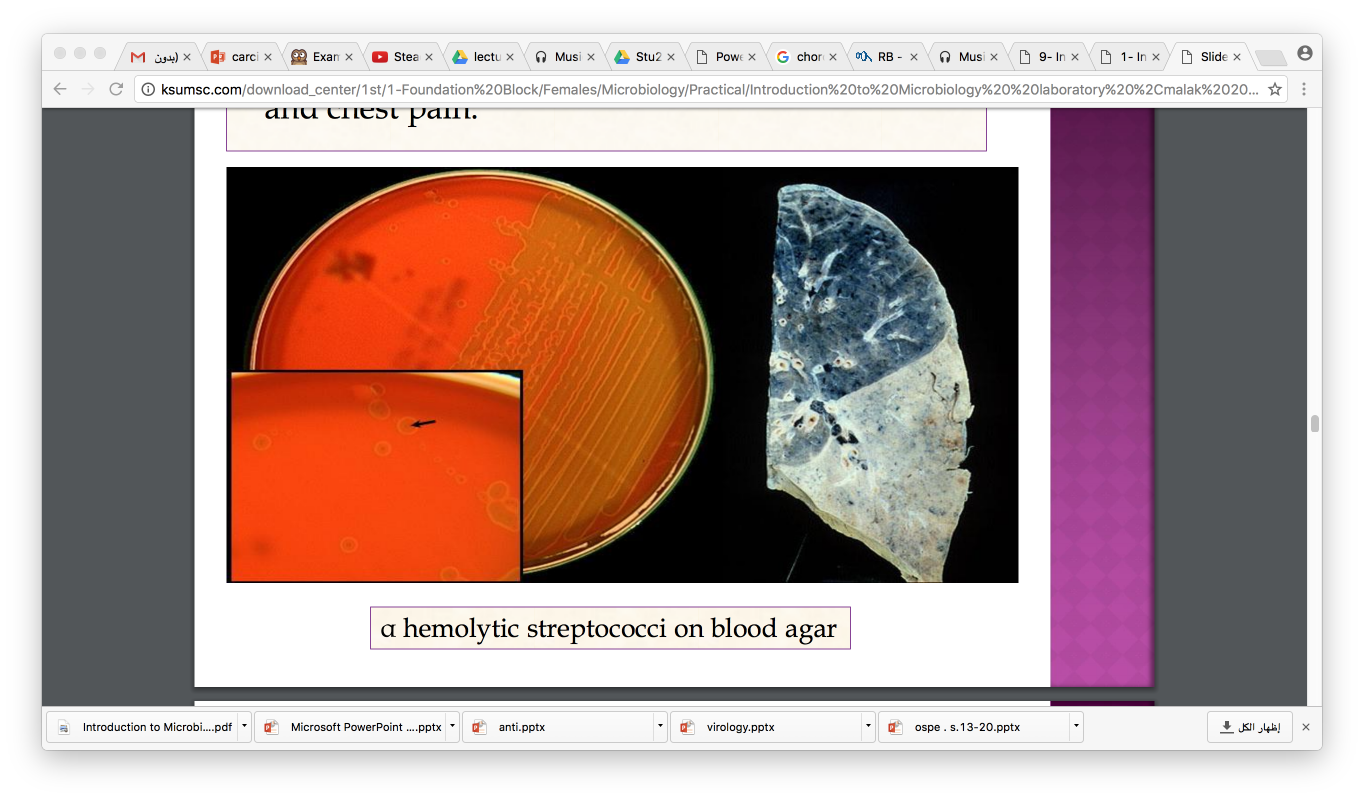 Alpha-hemolytic streptococci on blood agar
Gram negative
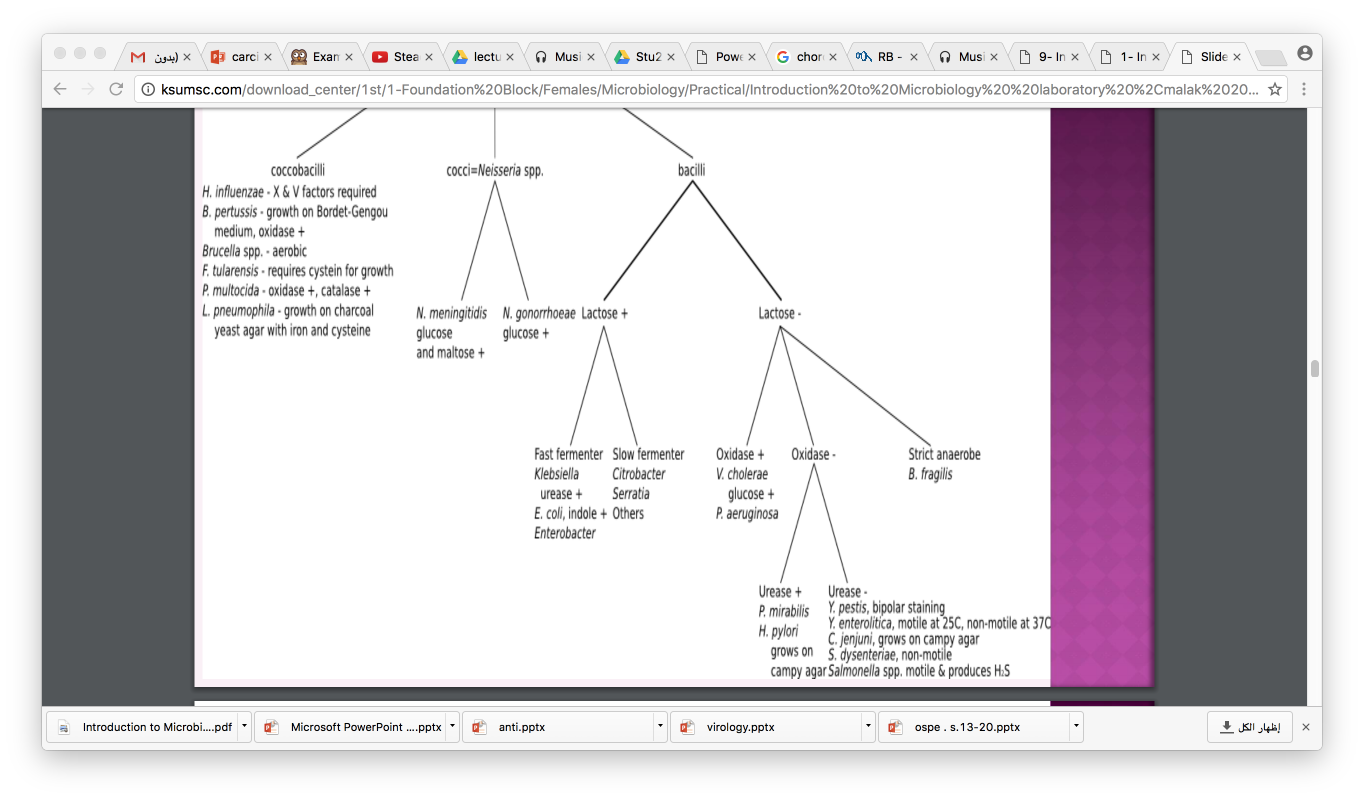 MacConKey’s agar (Deferential Medium)
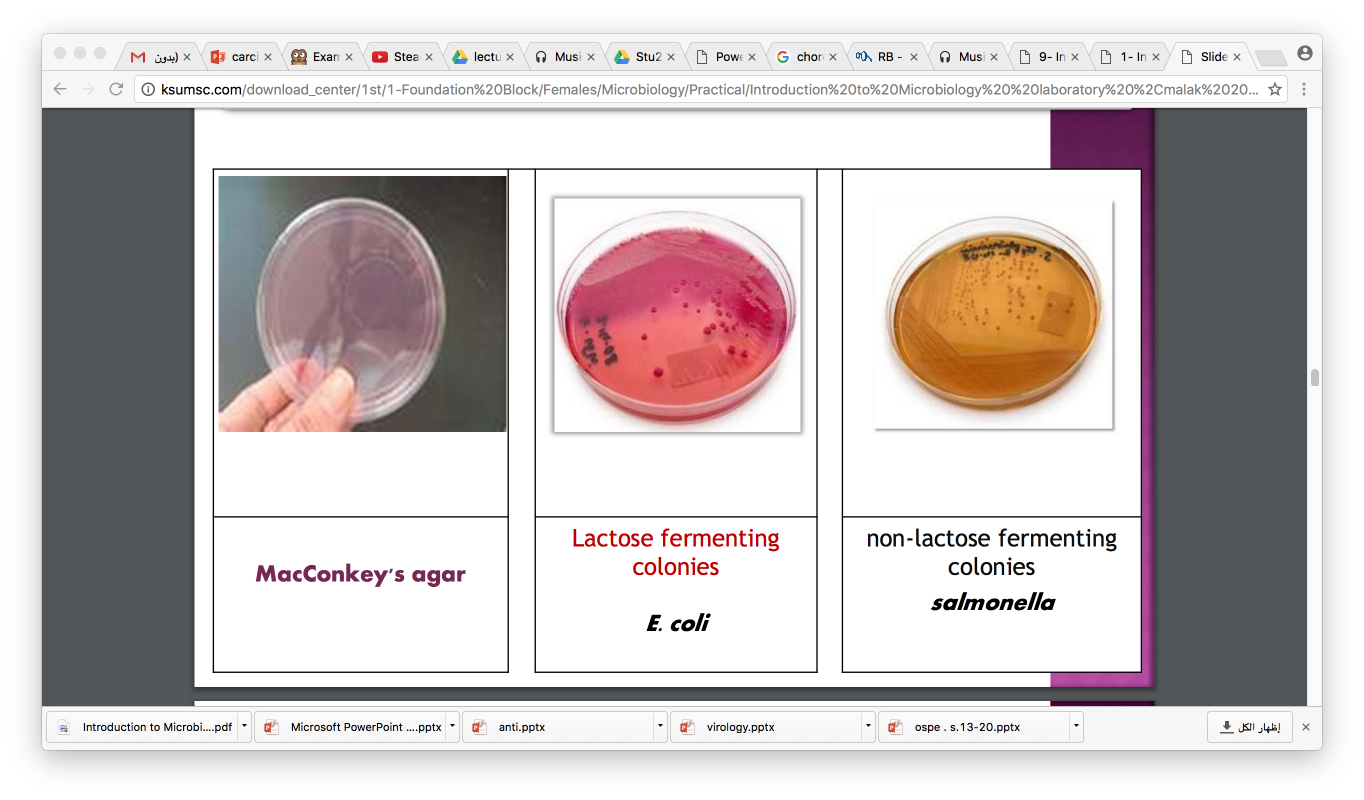 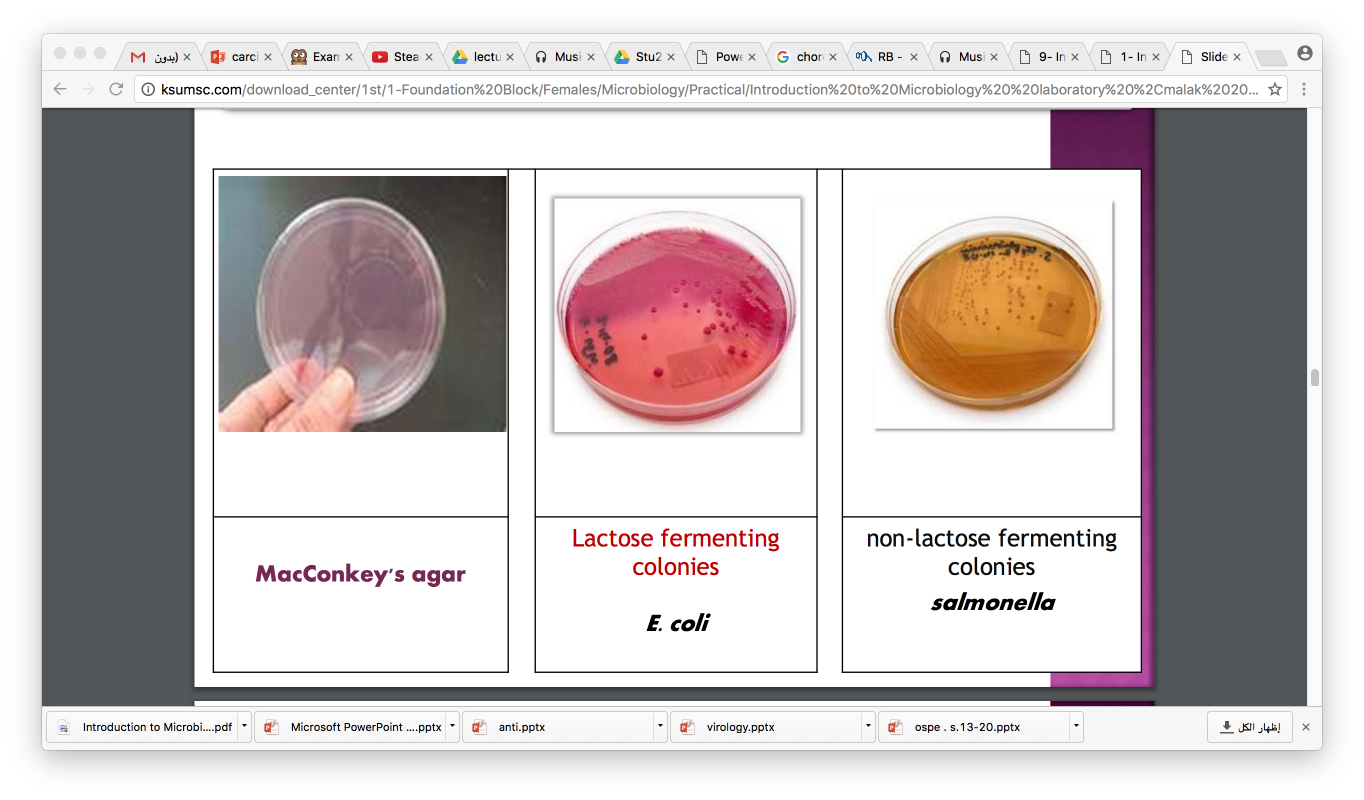 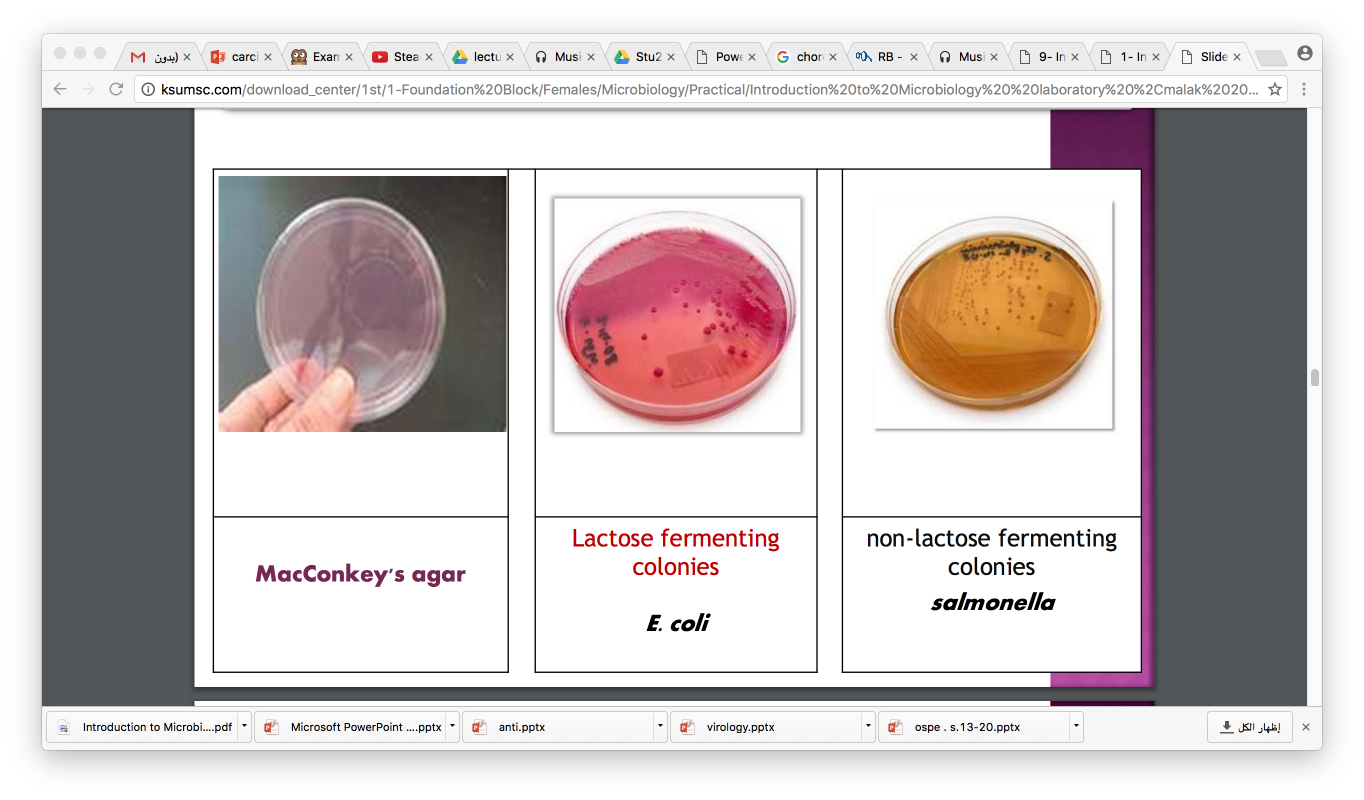 Biochemical testing
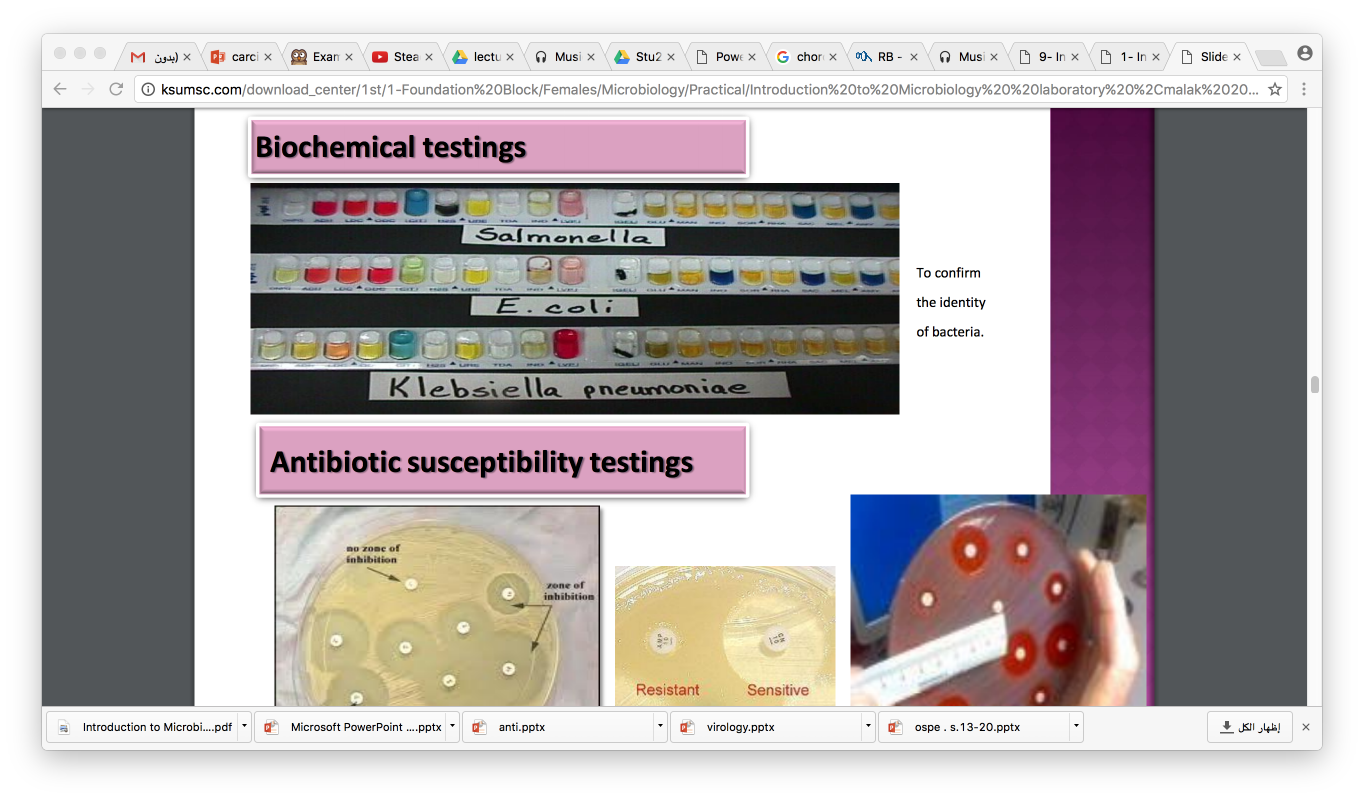 To confirm the identify of bacteria .
Antibiotic susceptibility testings
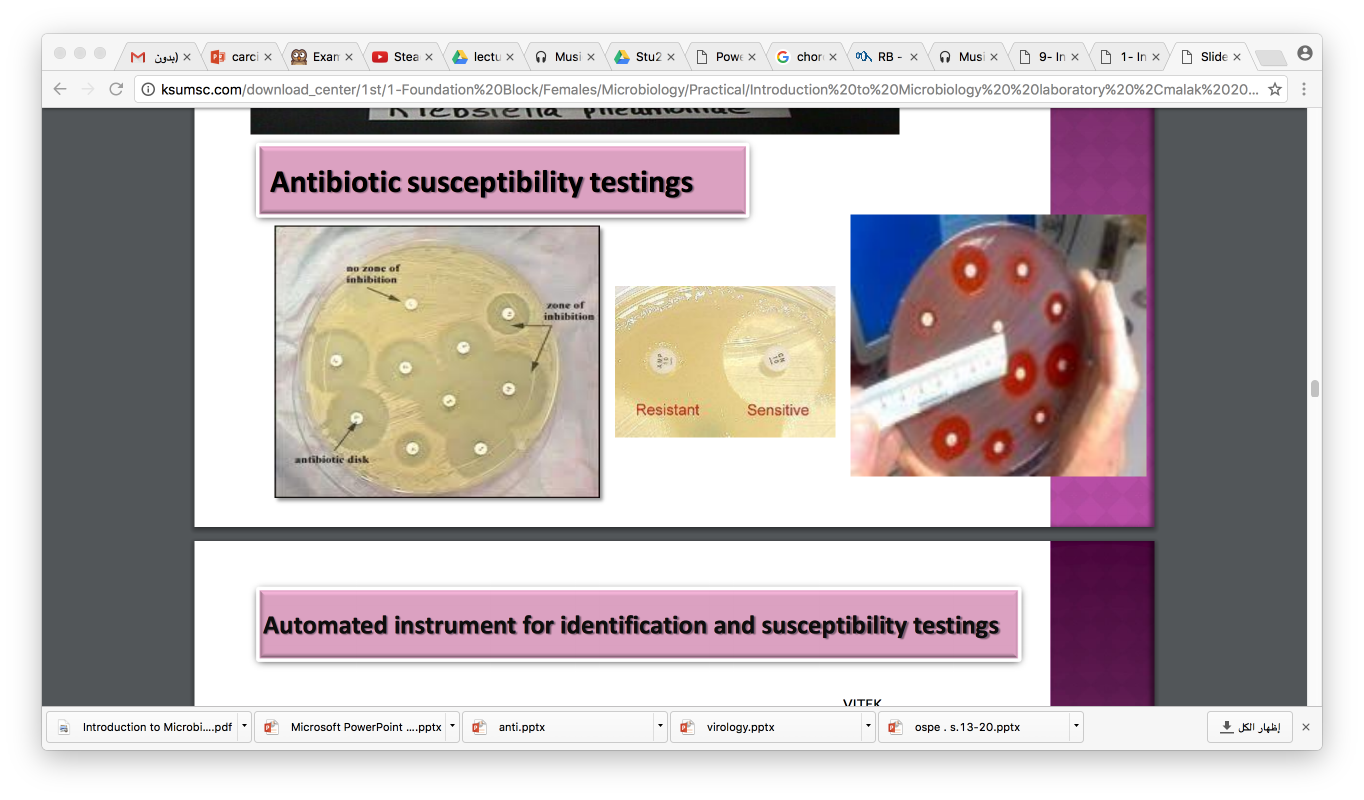 Automated instrument for identification and susceptibility testings
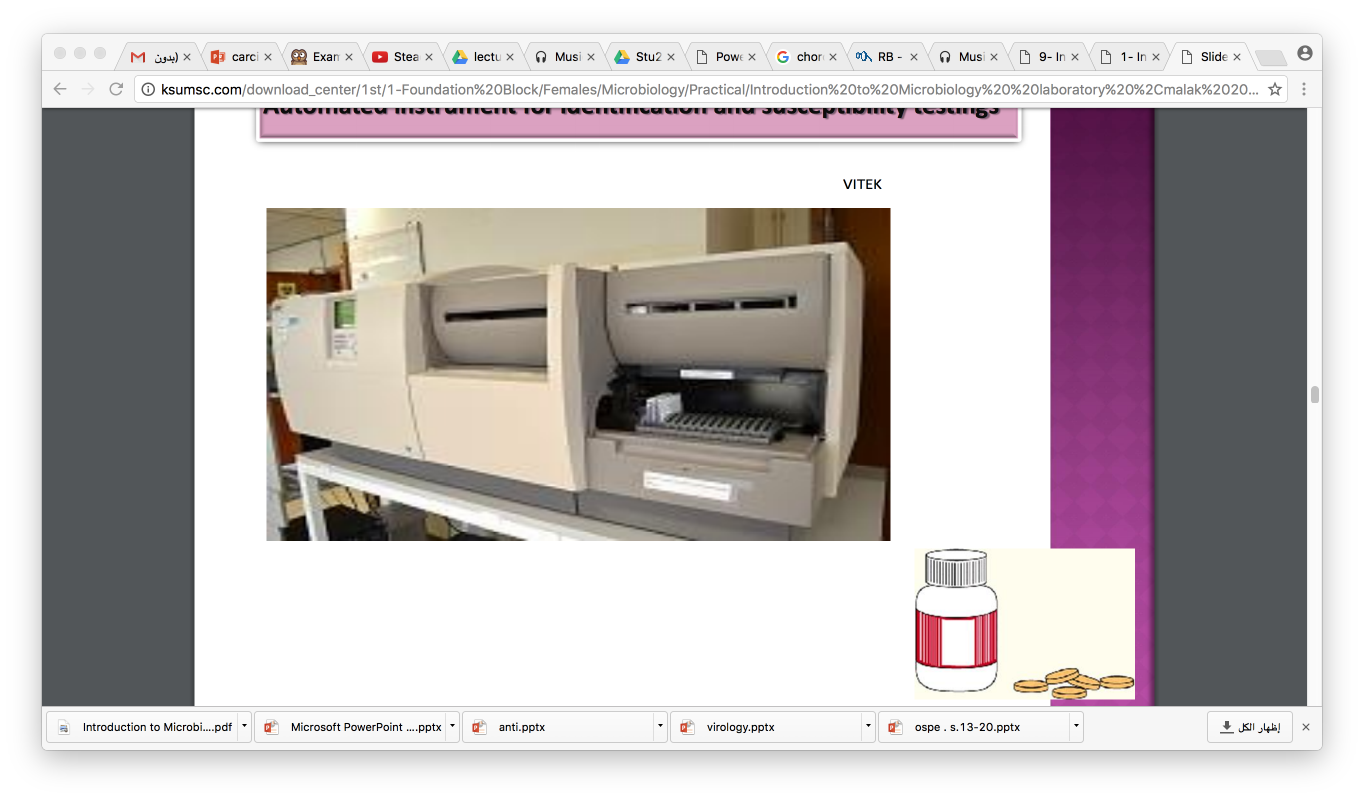 Summary
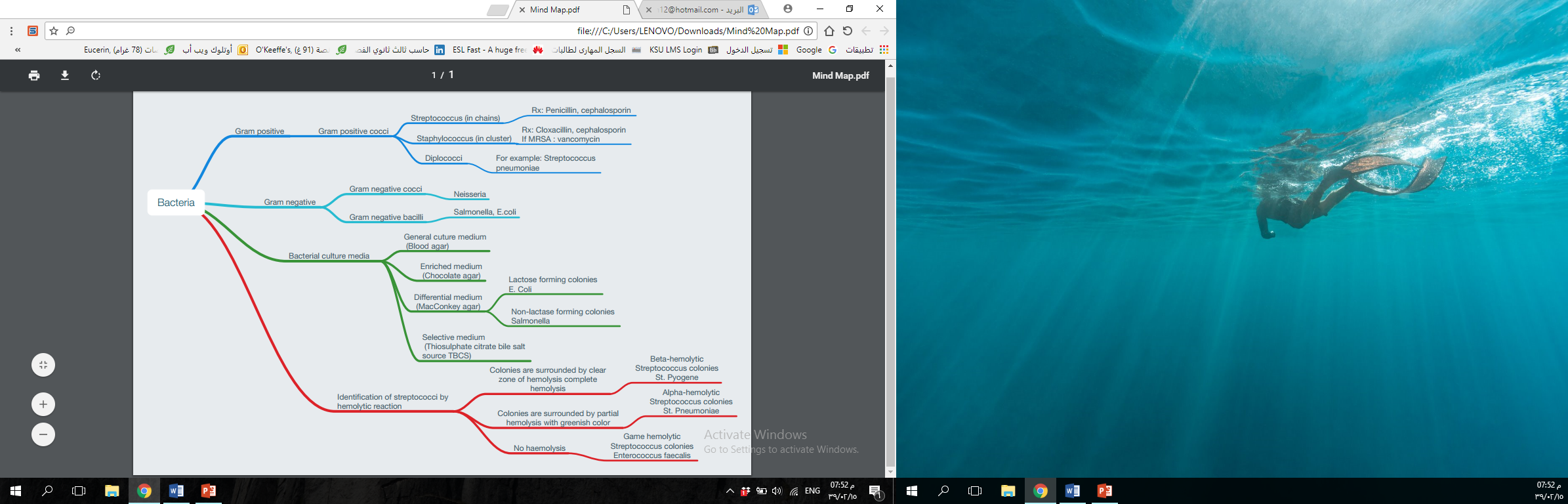 Virology
Structure
Icosahedral Virus:
Helical Virus:
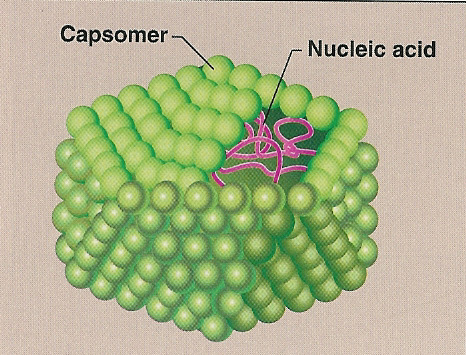 Electron microscopy: (very important)
Adeno virus
Herpes virus
Rabies virus
Influenza virus
Examples:
1- These are electron micrographs of a virus:
Loose envelope
Herpes virus
A) Name this virus
- Enveloped virus ,
- Icosahedral	capsid,
- Double stranded DNA genome
B) Describe its structure.
2- This is an electron micrographs of a virus:
Bullet Shaped
Rabies virus
A) Name this virus
- Enveloped virus ,
- Helical capsid,
- Single stranded RNA genome
B) Describe its structure.
3- This an electron micrograph of a virus:
C
Only virus with fiber
Adeno virus
A) Name this virus
B) Describe its structure.
- Non-Enveloped virus ,
- Icosahedral	capsid,
- Double stranded DNA genome
4- This an electron micrograph of a virus:
Pleomorphic shape
Influenza virus
A) Name this virus
- Enveloped virus with spikes ,
- Helical capsid,
-  Segmented Single stranded RNA genome
B) Describe its structure.
Parasitology
Classification of Parasites
Ascaris
lumbricoides
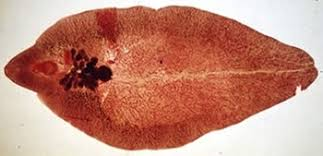 Taenia saginata
fasciola hepatica
Giardia  lamblia cyst
Giardia lamblia  trophozoite
Two nuclei, each  with central  karyosome Four  pairs of flagella
Mature, infective cyst,
containing 4 nuclei
Note a straight axoneme  running longitudinally
Examples
1- Following is the microphotograph of an organism found in  the upper part of the small intestine .
A) Name the Organism
Giardia lamblia
B) What is the Stage?
Trophozoite stage
2- Following is the  microphotograph of an  organism found in stools
A) Name the Organism
Giardia lamblia
B) What is the Stage?
Cyst stage
Mycology
Fungi can be divided to two types based on morphology
A	B
Based on morphology, name the two fungal structures in A and B?
B: Mould fungi
e.g. Aspergillus
A: Yeast
e.g. Candida
Microscopic appearance of fungi
B
A
Name the two fungal structures in A and B?
A: Budding yeast cells
e.g. Candida
B: Branching Fungal hyphae
e.g. Aspergillus
Done by:
Team leader : 
    عبير العبدالجبار 
   
Team members 
ميعاد النفيعي
إبتسام المطيري
رناد الفرم
شهد الطياش
لمى الهدلق
نورة الضبيب
روان الرحيلي
مها النهدي
آلاء الصويّغ
عهد القرين
رهف الشمري
Team leader :
علي شحادة